Occupational Exposure to Tuberculosis (TB)
Presented by:
[Speaker Notes: The information in this presentation is provided voluntarily by the N.C. Department of Labor, Education, Training and Technical Assistance Bureau as a public service and is made available in good faith. This presentation is designed to assist trainers conducting OSHA outreach training for workers.  Since workers are the target audience, this presentation emphasizes hazard identification, avoidance, and control – not standards.  No attempt has been made to treat the topic exhaustively.  It is essential that trainers tailor their presentations to the needs and understanding of their audience.
The information and advice provided on this Site and on Linked Sites is provided solely on the basis that users will be responsible for making their own assessment of the matters discussed herein and are advised to verify all relevant representations, statements, and information.
This presentation is not a substitute for any of the provisions of the Occupational Safety and Health Act of North Carolina or for any standards issued by the N.C. Department of Labor.  Mention of trade names, commercial products, or organizations does not imply endorsement by the N.C. Department of Labor.

NCDOL References:
TUBERCULOSIS 
CPL 02-02-078 Enforcement Procedures and Scheduling for Occupational Exposure to Tuberculosis
OPN 132 Special Emphasis Program: Long Term Care Facilities]
Objectives
Provide a basic understanding regarding the transmission and pathogenesis of M. tuberculosis (TB)

Discuss the epidemiology of TB in the United States and North Carolina

Provide an overview regarding the enforcement procedures for occupational exposure to TB
Reported TB Cases United States, 1982-2014
Cases
2013 down 3.6% from 2012
NCDOL Photo Library
Year
*Updated as of August 4, 2015
TB Morbidity – United States, 2009-2014
*Cases per 100,000. Updated as of August 4,2015
NCDOL Photo Library
Case Rate per 100,000 Population
NCDOL Photo Library
DATA SOURCE: NC DHHS Website
North Carolina 2014 TB Cases
North Carolina’s Tuberculosis Case Rate decreased from 2.7 to 2.0 from 2009 through 2014 
During the same time frame, Tuberculosis Case Rate in the United States decreased from 3.8 to 3.0
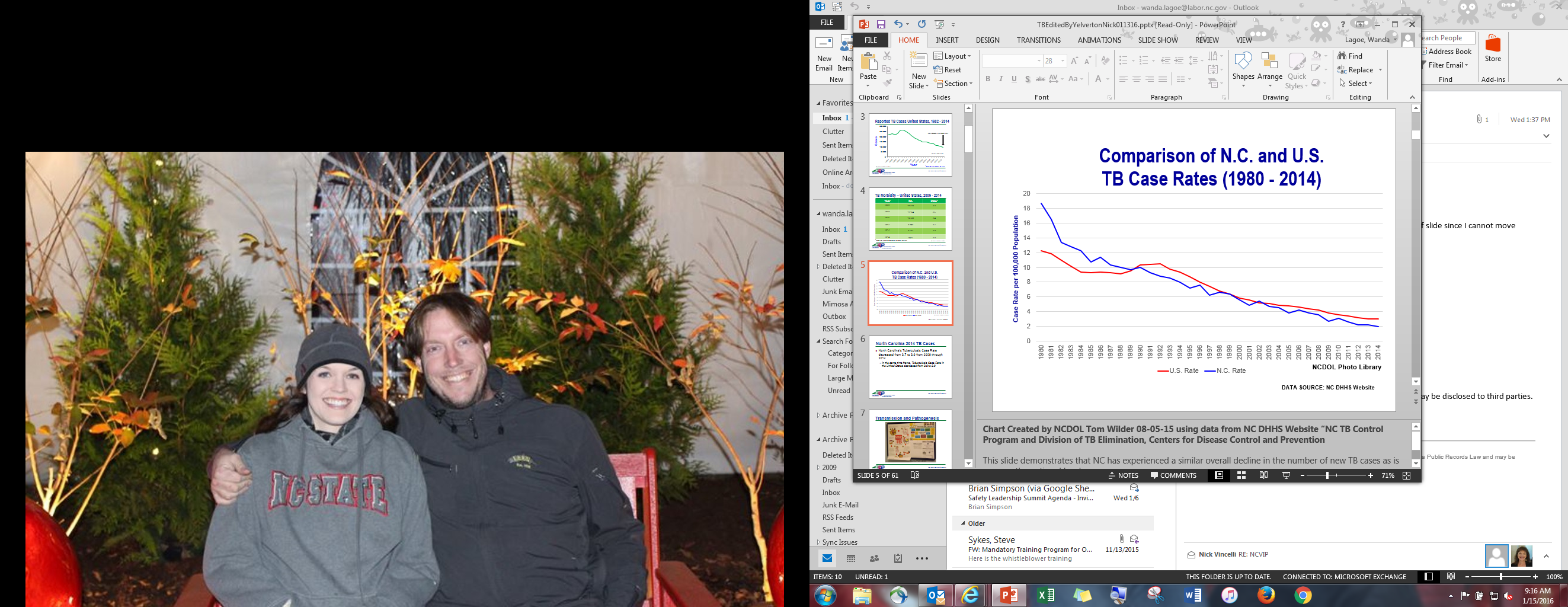 Transmission and Pathogenesis
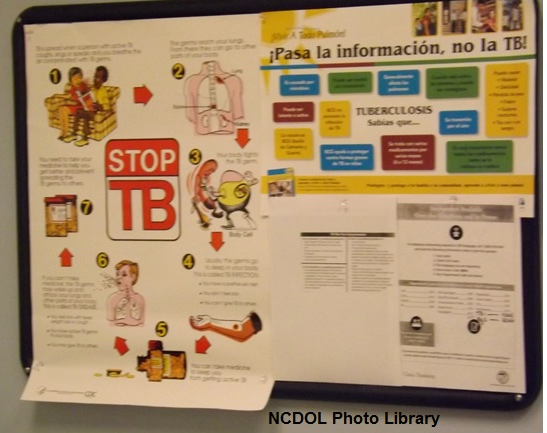 Transmission of M. Tuberculosis
Spread by droplet nuclei (1-5 micrometers)

Expelled when person with infectious TB coughs, sneezes, speaks, or sings

Close contacts at highest risk of becoming infected

Transmission occurs from person with infectious TB disease (Not latent TB infection)
Probability of TB Transmission
Infectiousness of person with TB

Environment in which exposure occurred

Duration of exposure

Virulence of the organism
TB Pathogenesis – Latent TB Infection
Once inhaled, bacteria travel to lung alveoli and establish infection

2-12 weeks after infection, immune response limits activity; infection is detectable

Some bacteria survive and remain dormant but viable for years (Latent TB Infection, or LTBI)
TB Pathogenesis - Latent TB Infection
Persons with LTBI are:
Asymptomatic
Not infectious

LTBI formerly diagnosed only with tuberculin skin test (TST)

Now QuantiFeron® – TB Gold Test (QFT-G) can be used
TB Pathogenesis - Active TB Disease
LTBI progresses to TB disease in:


Small number of persons soon after infection


5-10% of people with untreated LTBI sometime during lifetime


About 10% of people with Human Immunodeficiency Virus (HIV) and untreated LTBI per year
Pathogenesis
10% of infected people with normal immune systems develop TB at some point in life

HIV strongest risk factor for development of TB, if infected

Risk of  developing TB disease 7-10% each year

Certain medical conditions increase risk that TB infection will progress to TB disease
Conditions That Increase Risk …
… of progression to TB disease
HIV infection
Substance abuse
Recent infection
Chest radiograph findings suggestive of previous TB
Diabetes mellitus
Silicosis
Cancer of the head and neck
Conditions That Increase Risk …
… of progression to TB disease
Hematologic and reticuloendothelial diseases
End-stage renal disease
Intestinal bypass or gastrectomy
Chronic malabsorption syndromes
Low body weight (10% or more below the ideal)
Prolonged corticosteroid therapy
Other immunosuppressive therapy
Common Sites of TB Disease
Lungs
 Pleura
 Central nervous system
 Lymphatic system
 Genitourinary systems
 Bones and joints
 Disseminated (miliary TB)
Drug-Resistant TB
Drug-resistant TB transmitted same way as drug-susceptible TB
Drug resistance is divided into two types:
Primary resistance develops in persons initially infected with resistant organisms

Secondary resistance (acquired resistance) develops during TB therapy
First-Line Anti-TB Drug Products
Isoniazid (INH)


Rifampin (RIF)


Pyrazinamide (PZA)


Ethambutol (EMB) or Streptomycin (SM)*
* Streptomycin is given by injection; the others are administered as pills
Second-Line Anti-TB Drug Products
Capreomycin

 Kanamycin

 Amikacin

 Ethionamide

 Para-aminosalicylic acid
Cycloserine

 Ciprofloxacin*

 Ofloxacin*

 Levofloxacin*

 Clofazamine
*Broad-spectrum antibiotics belonging to class of drugs called fluoroquinolones.
Chronology
May 1992 – Region II OSHA issues “Enforcement Guidelines for Occupational Exposure to Tuberculosis” in response to increasing complaints

October 8, 1993 – Memorandum from Roger A. Clark, Directorate of Compliance Programs
Based on 1990 Center for Disease Control (CDC) TB guidelines
Utilizes General Duty Clause (GDC) to enforce CDC guidelines

February 9, 1996 – OSHA Instruction CPL 2.106, “Enforcement Procedures and Scheduling for occupational Exposure to Tuberculosis”
Based on 1994 CDC revised guidelines
Chronology
October 17, 1997 – Proposed standard (notice of proposed rulemaking – NPRM) on occupational exposure to TB

December 31, 2003 – OSHA terminates rulemaking and revokes 29 CFR 1910.139 (Respiratory protection against tuberculosis)

March 2, 2004 – NCDOL adopts revocation of 29 CFR 1910.139, effective 6/30/04 

Operational Procedure Notice (OPN) 131 subsequently delays enforcement of 29 CFR 1910.134 – Respiratory Protection for TB to 1/1/05
Chronology
December 8, 2004 – P.L. 108-447 (Consolidated Appropriations Act) prohibits OSHA from using Fiscal Year 2005 appropriations to administer and enforce annual fit-testing requirement for respirators worn to protect against TB, 29 CFR 1910.134(f)(2)


January 4, 2005 – NCDOL enforcement policy revised (OPN 131A) to reflect similar action


June 30, 2015 – OSHA places new compliance directive in place: “Enforcement Procedures and Scheduling for Occupational Exposure to Tuberculosis”
OSHA Instruction CPL 02-02-078
Enforcement Procedures and Scheduling for Occupational Exposure to Tuberculosis
Inspection Scheduling and Scope
Inspections conducted in response to:
TB-related fatality/catastrophes
Employee complaints about TB exposure
Part of all industrial hygiene inspections in workplaces containing healthcare settings
NCDOL Special Emphasis Program for Long Term Care Facilities
Healthcare Settings
Inpatient healthcare settings

Outpatient healthcare settings

Non-traditional facility-based settings

Home healthcare
Inpatient Healthcare Settings
Examples include:
Patient rooms
Emergency departments
Intensive care units (ICU)
Surgical suites
Laboratories/laboratory procedure areas
Bronchoscopy suites
Sputum induction or inhalation/respiratory therapy rooms
Autopsy suites
Embalming rooms
Outpatient Healthcare Settings
Examples include:
TB treatment facilities
Medical offices
Ambulatory-care settings
Dialysis units
Dental care settings
Nontraditional Facility-based Settings
Examples include:
Emergency medical service (EMS) facilities
Correctional institutions
Long-term care settings
Drug treatment centers
Homeless shelters
Inspection Procedures
Has the facility had a suspect or confirmed active case within previous 6 months?



 No – TB enforcement procedures do not apply

 Yes – Proceed with TB portion of inspection
Inspection Procedures
Employer’s TB plan will be verified through employee interviews and direct observation where feasible

When smoke-trail visualization tests are used
Be prepared to present safety data sheet (SDS) for smoke
Use testing methods for airborne infection isolation rooms (AIIR) in Appendix B
Citation Policy
Employers of employees occupationally exposed to TB must comply with the following provisions:
NCGS 95-129(1) – General Duty Clause

29 CFR 1910.134 – Respiratory Protection

29 CFR 1910.145 – Accident Prevention Signs and Tags

29 CFR 1910.1020 – Access to Employee Exposure and Medical Records

29 CFR 1904 – Recording and Reporting Occupational 
   Injuries and Illnesses

29 CFR 1910.132 – Personal Protective Equipment, General Requirements
General Duty Clause
NCGS: 95-129(1)

Each employer shall furnish to each of his employees conditions of employment and a place of employment which are free from recognized hazards that are causing or are likely to cause death or serious injury or serious physical harm to his employees
General Duty Clause Violation
Four Required Elements

The employer failed to keep the workplace free of a hazard to which employees of that employer were exposed;

The hazard was recognized in the industry;

The hazard was causing or likely to cause death or serious physical harm; and 

There was a feasible and useful abatement method to correct (abate) the hazard.
Invoking the General Duty Clause
The basis of a General Duty Clause violation is exposure to the hazard, not the absence of a particular abatement method
Recognizing Exposure to a Serious Hazard
Employers with employees:
Working in one of the high risk occupational settings

Not provided with appropriate protection, and 

Who have occupational exposure to TB
Occupational Exposure to Tuberculosis
Exposure to exhaled air of an individual with suspected or confirmed pulmonary TB disease, or

Employee exposure without appropriate protection to a high hazard procedure performed on individual with suspected or confirmed infectious TB disease and which has potential to generate infectious airborne droplet nuclei
High Hazard Procedures
Aerosolized medication treatment
Bronchoscopy
Sputum induction
Endotracheal intubation and suctioning procedures
Emergency dental procedures
Endoscopic procedures
Autopsies conducted in hospitals
High Hazard Procedures
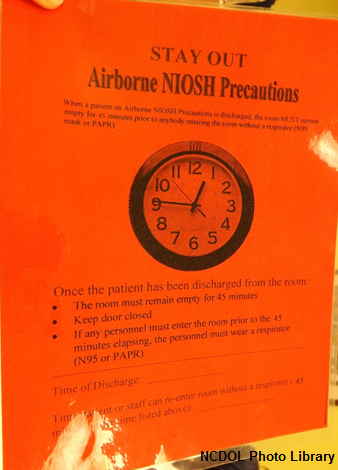 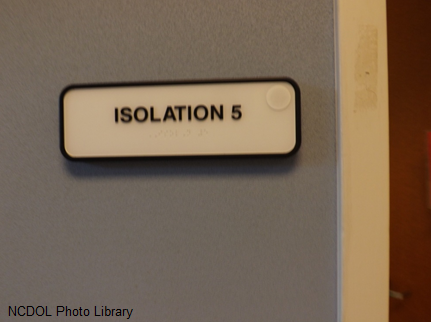 Feasible and Useful Abatement Methods
Early identification of patient/client 
Employer must implement a protocol for early identification of individuals with active TB
Program must identify and characterize each area within the facility (See 2005 CDC Guidelines, pp. 9-10 and Appendix B – TB Risk Assessment Worksheet)
Medical Surveillance
Initial exams 
TB Skin Tests (TST) or 
BAMT (Blood assay for Mycobacterium tuberculosis)
 At no cost to: 
Current potentially exposed employees
All new employees prior to exposure
TST or BAMT
Two-step baseline TST or one BAMT upon hire

TST/BAMT to be offered at time and location
    convenient to workers

BAMT
Alternative to TST
Only single test required to establish baseline
Medical Surveillance
Periodic evaluations 

TBT/BAMT to be conducted for workers in the following categories:

Potential ongoing transmission – as needed in the investigation of potential ongoing transmission

Medium risk – annually

Low risk – none 

Exemption for workers with documented history of disease, positive test result or who have documented completion of treatment for disease or preventive therapy for infection 

Reassessment is required following exposure or change in health
Medical Surveillance
Case management of infected employees must include:
Protocol for new converters
Conversion to positive TST or BAMT to be followed ASAP by appropriate evaluations
Physical 
Laboratory
Radiographic

Work restrictions for infectious employees
Worker Education and Training
Training to be repeated as needed
Elements:
Mode of TB transmission
Signs and symptoms of TB
Medical surveillance and therapy
Site specific protocols (including purpose and use of controls )
Recognition of suspected TB disease
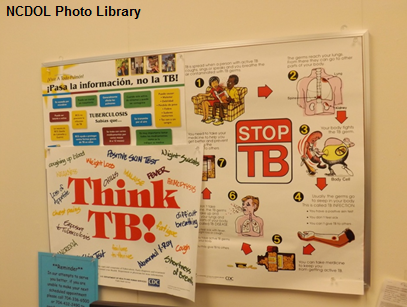 Engineering Controls
Individuals with suspected or confirmed infectious TB disease must be placed in an AIIR

High hazard procedures must be performed in: 
AIIR isolation treatment rooms
AIIR isolation rooms, local exhaust booths and/or local exhaust hoods
Engineering Controls
Isolation and treatment rooms in use by individuals with suspected or confirmed infectious TB disease must be kept under negative pressure (smoke test, etc.)
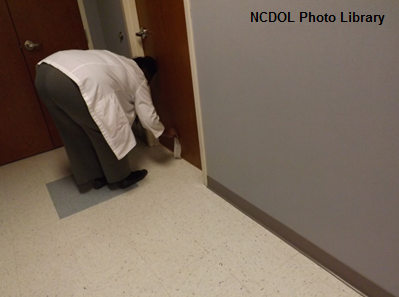 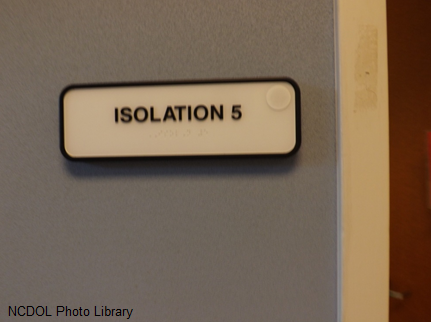 Engineering Controls
Air exhausted from isolation or treatment rooms must be exhausted directly outside and not recirculated into general ventilation system

Where recirculation unavoidable, high efficiency particulate air (HEPA) filters to be installed in duct system from room to general ventilation

HEPA filters to be monitored on regular schedule
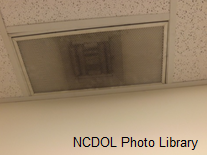 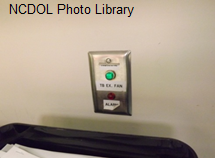 Engineering Controls
All potentially contaminated air which is ducted through facility must be kept under negative pressure until safely discharged outside (i.e., away from occupied areas and air intakes), or

Air from isolation and treatment rooms must be decontaminated by a recognized process (e.g., HEPA filter) before recirculated back to isolation/treatment room.

Use of UV radiation as the sole means of decontamination shall not be used.
Engineering Controls
If high hazard procedures performed within airborne infection isolation or treatment rooms
 
Without source control or local exhaust ventilation and droplets released into environment

Purge time interval must be imposed during which respirators required when entering room


Interim or supplemental ventilation units equipped with HEPA filters are acceptable
Respiratory Protection
1910.134(a)(2)
Respirators shall be provided by the employer when such equipment is necessary to protect the health of the employee. 
The employer shall provide the respirators which are applicable and suitable for the purpose intended.
The employer shall be responsible for the establishment and maintenance of a respiratory protection program which shall include the requirements outlined in paragraph (c) of this section.
The program shall cover each employee required by this section to use a respirator.
Respiratory Protection
NIOSH respirator certification criteria (42 CFR Part 84 Subpart K)
Flow rate of 85 liters/minute
Tested for penetration by particles with median Aerodynamic diameter of 0.3 micrometers (m)

Three categories of certified respirators
Type 100 (99.97% efficient)
Type 99 (99% efficient)
Type 95 (95% efficient) – minimum for TB
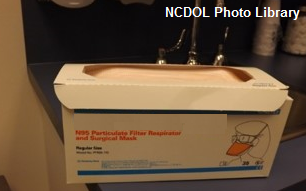 Respiratory Protection
HEPA respirators or respirators certified under 42 CFR Part 84 Subpart K are required:

When workers enter rooms housing individuals with suspected or confirmed infectious TB

When workers present during performance of high hazard procedures on individuals with suspected or confirmed infectious TB

When emergency medical response personnel or others transport, in a closed a vehicle, an individual with suspected or confirmed infectious TB
Respirator Program Requirements
1910.134(c)
Inspection and maintenance
Work area surveillance
Inspection/evaluation of program
Approved respirators
Written operating 
   procedures
 Proper selection
 Training and fitting
Cleaning and        disinfecting
 Storage
Accident Prevention Signs and Tags
1910.145(f)(8)
A warning shall be posted outside the respiratory isolation or treatment room or a message referring one to the nursing station for instruction may be posted.
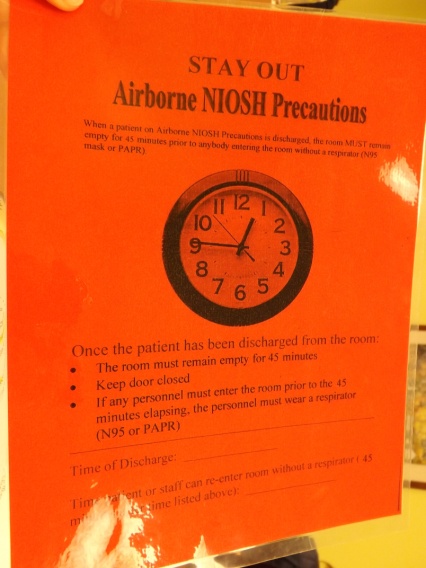 NCDOL Photo Library
Accident Prevention Signs and Tags
1910.145
A signal word/phrase (“Danger,” “Caution,” “Biological Hazard,” or “BIOHAZARD”), or 


Biohazard symbol


Biological hazard tags are also required on air transport components (e.g., fans, ducts, filters) that transport contaminated air
Employee Medical/Exposure Records
1910.1020
Employee access to records
A record concerning employee exposure to TB is an employee exposure record. 
A record of TB skin test or BAMT results and medical evaluations and treatment are employee medical records.
OSHA 300 Log
1904.11/1904.33
Both TB infections (positive skin test) and TB disease are recordable

Original entry must be updated if TB infection progresses to TB disease during 5 year maintenance period
OSHA 300 Log
1904.11
Case need not be recorded if:
Worker lives in household with known active case;
Public health department identified worker the contact of person with active TB unrelated to the workplace; or
Medical investigation shows infection caused by exposure away from work or not related to the workplace.
Outreach and Assistance
N.C. Department of Labor
	1-800-NC-LABOR
	http://www.ncdol.com

Consultative Services
	1-800-NC-LABOR or 919-807-2899

Education, Training and Technical Assistance
   1-800-NC-LABOR or 919-807-2875

NIOSH
		1-800-35-NIOSH
		http://www.cdc.gov/niosh/homepage.html
Thank You For Attending!
Final Questions?